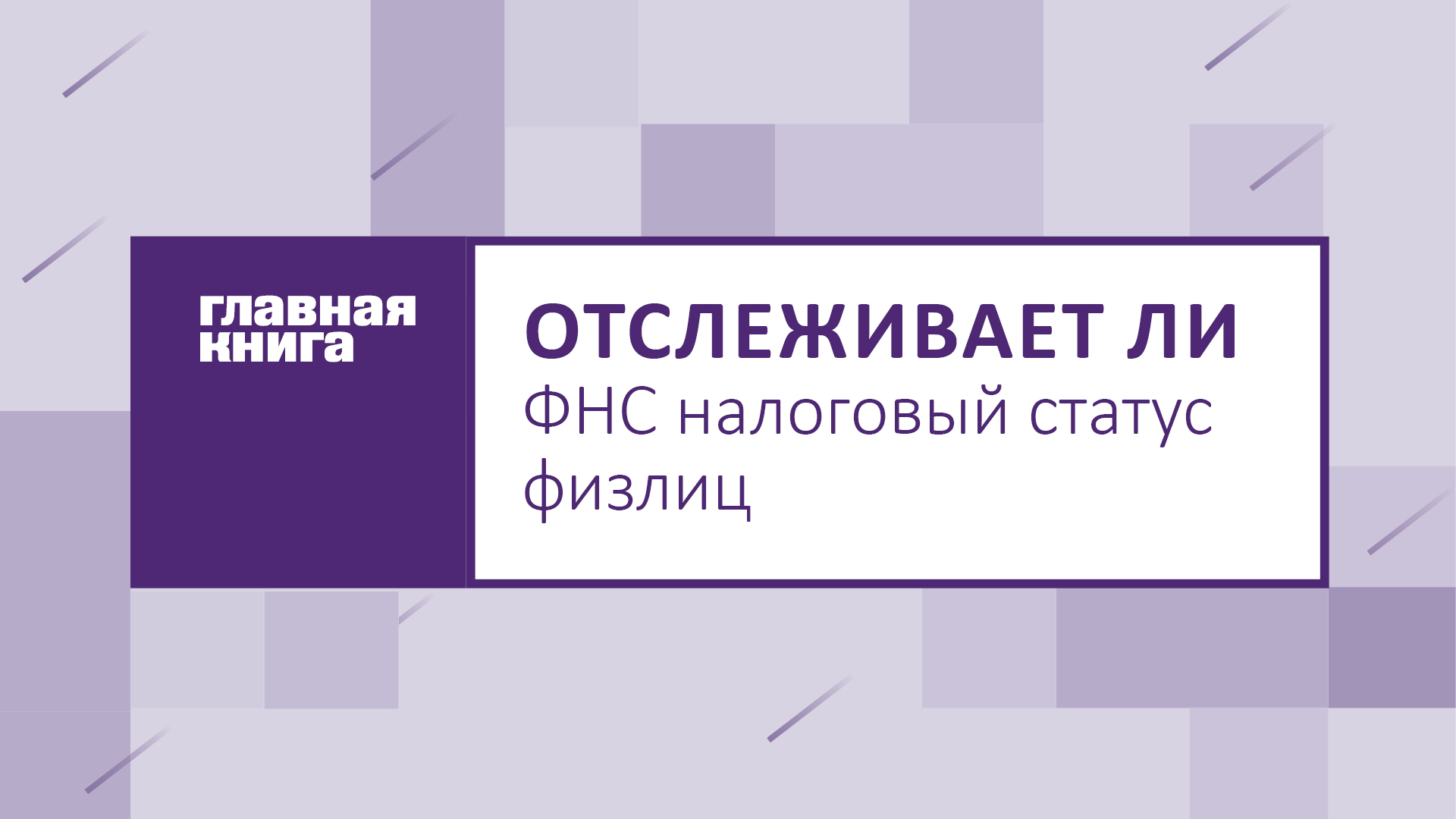 Елена Шаронова
ведущий эксперт журнала «Главная книга»
Ведущий
Отслеживает ли ФНС налоговый статус физлиц
Отслеживает ли ИФНС статус физлиц
В НК не установлена обязанность пограничной службы ФСБ передавать налоговикам сведения о пересечении границы гражданами. 
У гражданина тоже нет обязанности уведомлять ИФНС о том, что он стал нерезидентом РФ (Письмо ФНС от 11.12.2015 № ОА-3-17/4698@).
М
С 01.01.2024 органы, выдающие загранпаспорта, будут обязаны сообщать в ИФНС по месту жительства гражданина (новый п. 8.1 ст. 85 НК РФ вводится Законом от 31.07.2023 № 389-ФЗ):
о первичной выдаче, выдаче в дополнение к действующему или замене загранпаспорта;
об изменениях персональных данных во вновь выданном загранпаспорте. 
Срок передачи – в течение 5 дней со дня выдачи нового загранпаспорта.
Важно
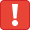 Отслеживает ли ФНС налоговый статус физлиц
Как ИФНС узнает о смене статуса физлица
Основные источники данных (п. 1 ст. 228, п. 1 ст. 229, п. 2 ст. 230 НК РФ):
справки о доходах физлиц, которые налоговые агенты ежегодно сдают в налоговую инспекцию в составе расчета 6-НДФЛ (приложение № 1 к расчету);
декларации 3-НДФЛ, которые в инспекцию представляют сами граждане.
Отслеживает ли ФНС налоговый статус физлиц
Когда ИФНС заподозрит смену статуса на нерезидента
гражданин отчитался об открытии счета за рубежом (ч. 2, 7, 8 ст. 12 Закона от 10.12.2003 № 173-ФЗ);
в рамках межгосударственного обмена ФНС получила информацию о поступлениях крупных сумм на зарубежный банковский счет гражданина. Перечень стран, с которыми РФ автоматически обменивается финансовой информацией – Приказ ФНС от 28.10.2022 № ЕД-7-17/986@ (п. 2, 3 ст. 142.3 НК РФ).
Материалы по теме
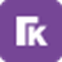 М
Статья «Счет в зарубежном банке — рассказать ли о нем ФНС?» в ГК, 2022, № 20  https://glavkniga.ru/elver/2022/20/6148
Отслеживает ли ФНС налоговый статус физлиц
Чтобы убедиться в том, что гражданин нерезидент, ИФНС может:
запросить у погранслужбы данные о пересечении границы гражданином (Постановление АС СЗО от 11.07.2022 № Ф07-8273/2022);
вызвать гражданина в инспекцию для дачи пояснений по вопросу его налогового статуса, происхождения крупных сумм, поступивших на счет в зарубежном банке (подп. 4 п. 1 ст. 31 НК РФ); 
провести выездную проверку работодателя и выяснить местонахождение работника через информацию об IP-адресах, с которых он связывался с работодателем.